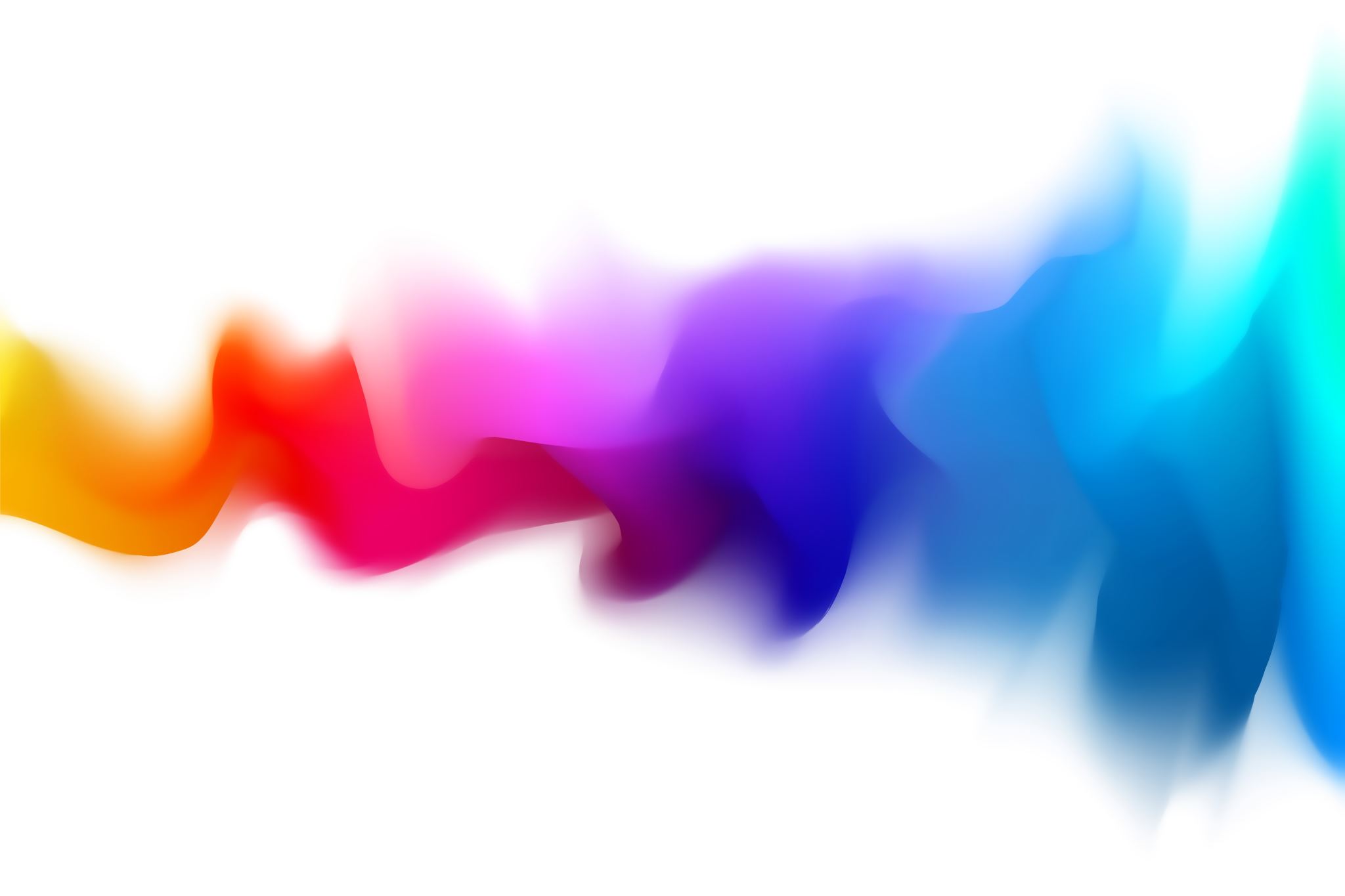 «Αναπτυξιακή Διαταραχή του Συντονισμού των Κινήσεων και ΔιαταραχέςΑισθητηριακής Επεξεργασίας»
Κατσιάνα Αικατερίνη, Επίκουρη Καθηγήτρια, Τμήμα Εργοθεραπείας, ΠΔΜ
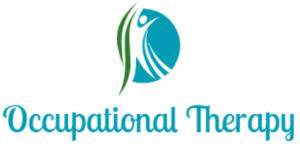 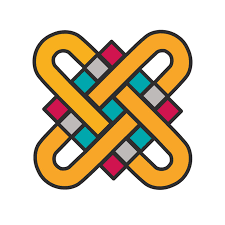 «ΣΥΝΕΠΕΙΕΣ ΤΗΣ ΠΡΟΩΡΟΤΗΤΑΣ ΣΤΗΝ ΕΝΗΛΙΚΟ ΖΩΗ»
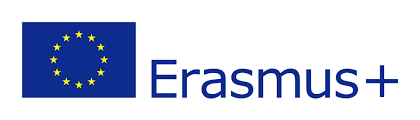 Ημερομηνίες Διεξαγωγής Εκπαιδευτικής Εβδομάδας:29/05/2023- 02/06/2023
Αναπτυξιακή Διαταραχή Συντονισμού των κινήσεων (DCD)
Διαταραχή των κινητικών δεξιοτήτων που παρεμποδίζει σημαντικά τις δραστηριότητες της καθημερινής ζωής 
Αποτελεί ευρεία έννοια (APA.2013.  Blank R, et al., 2019)
Αναφέρεται σε παιδιά που δεν διαθέτουν επαρκείς κινητικές δεξιότητες που απαιτούνται για καθημερινές δραστηριότητες, π.χ. ντύσιμο, φαγητό, δέσιμο κορδονιών, ενεργό παιχνίδι & γραφή
Τα ελλείμματα αυτά δεν εξηγούνται από την ηλικία ή τη νοημοσύνη του παιδιού, ούτε από μια αναγνωρίσιμη νευρολογική διαταραχή (Blank et al 2019)
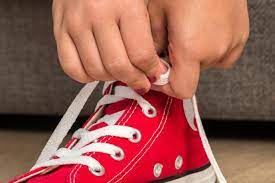 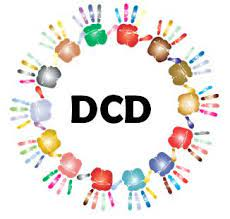 Διαταραχή του Συντονισμού των κινήσεων (DCD)
Νευροαναπτυξιακή διαταραχή που επηρεάζει το 2-5% των μαθητών σχολικής ηλικίας (Lingam et al 2009), 
με δυσκολίες που σε πολλές περιπτώσεις συνεχίζονται και στην ενήλικη ζωή (Blank et al 2019)
Η DCD διαγιγνώσκεται σε όλη τη διάρκεια της ζωής και εμφανίζεται σε όλους τους πολιτισμούς, τις φυλές και τις κοινωνικοοικονομικές ομάδες (Blank et al 2019). 
Η DCD αναγνωρίζεται από τον Παγκόσμιο Οργανισμό Υγείας (2001), όπου καταγράφεται ως "ειδική αναπτυξιακή διαταραχή της κινητικής λειτουργίας". 
H διάγνωση γίνεται σύμφωνα με τα κριτήρια του DSM-V, (APA, 2013)
Προωρότητα και DCD
Ο πρόωρος τοκετός αποτελεί παράγοντα κινδύνου για την αναπτυξιακή διαταραχή συντονισμού των κινήσεων (DCD)
Στα παιδιά που γεννήθηκαν πρόωρα, το αρσενικό φύλο σχετίζεται στατιστικά σημαντικά με την DCD
Περιορισμένo evidence based για τη συσχέτιση μεταξύ της DCD και :
της υπογονιμότητας των γονέων, 
του καπνίσματος της μητέρας, 
των μεταγεννητικών κορτικοστεροειδών σε βρέφη που γεννήθηκαν πρόωρα και 
της συσσώρευσης παραγόντων κινδύνου κατά την περιγεννητική ή νεογνική περίοδο
Οι παράγοντες κινδύνου για την DCD είναι παρόμοιοι με τους παράγοντες κινδύνου για την εγκεφαλική παράλυση (van Hoorn,  2020)
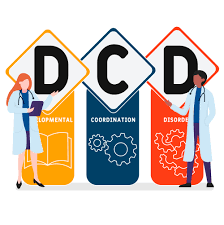 Επιπτώσεις DCD
Μακροπρόθεσμες επιπτώσεις της DCD σε:
ψυχική και σωματική υγεία, 
κοινωνική συμμετοχή, 
εκπαιδευτική επίδοση και 
εργασία (Kirby et al 2013)
Αλλά έχουν και δυνατά σημεία και δυνατότητα να επιτύχουν τους στόχους της ζωής τους
RCOT, (2021)
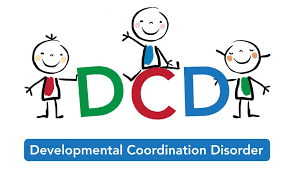 DCD & Δυσπραξία
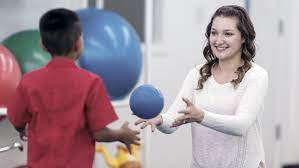 Οι όροι DCD και δυσπραξία χρησιμοποιούνται μερικές φορές εναλλακτικά. 
Η δυσπραξία δεν αποτελεί επίσημη διάγνωση
Κάποια άτομα χρησιμοποιούν τον όρο "δυσπραξία" για να περιγράψουν τον εαυτό τους και τις δυσκολίες που αντιμετωπίζουν στην καθημερινή τους ζωή (RCOT, 2021)
ΕΘ και DCD
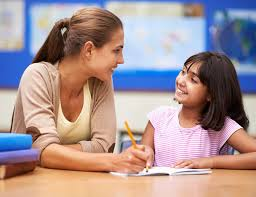 Οι εργοθεραπευτές (ΕΘ) είναι οι επαγγελματίες υγείας που είναι πιο πιθανό να ασχοληθούν με παιδιά με DCD (Cleaton et al 2020) 
ΕΘ βασικοί επαγγελματίες στην αξιολόγηση και υποστήριξη των ενηλίκων με διαταραχές νευροδιαφορετικότητας, συμπεριλαμβανομένων των ατόμων με DCD 
ΕΘ διαδραματίζουν ουσιαστικό ρόλο σε: 
αξιολόγηση, 
διάγνωση και 
υποστήριξη 
των ατόμων των οποίων οι δυσκολίες διαχείρισης των καθημερινών δραστηριοτήτων μπορεί να οφείλονται σε DCD
Ο ρόλος της ΕΘ στην αξιολόγηση και διάγνωση της DCD
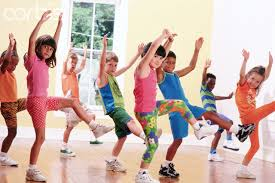 Η υποστήριξη της ΕΘ θα πρέπει να είναι διαθέσιμη ανάλογα με τις ανάγκες έργου του ατόμου (RCOT 2021) και δεν θα πρέπει να εξαρτάται από μια διάγνωση
Σημαντική η έγκαιρη πρόσβαση σε μία προσωποκεντρική διαγνωστική αξιολόγηση που παρέχεται με τρόπο που σέβεται 
την προσωπική, 
πνευματική, 
ψυχική ζωή του ατόμου, 
θρησκευτικές και πολιτιστικές ανάγκες ή επιλογές (RCOT, 2021)
Έργα (Occupations)
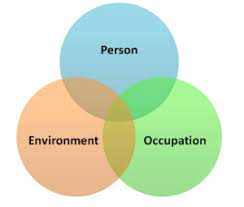 Τα έργα είναι οι δραστηριότητες που οι άνθρωποι όλων των ηλικιών χρειάζονται και θέλουν να κάνουν - όπως :
το να φτιάχνουν γεύματα, 
να ντύνονται, 
να διαχειρίζονται τα φάρμακά τους, 
να οδηγούν, 
να πηγαίνουν στη δουλειά, 
να φροντίζουν τα μέλη της οικογένειάς τους
Η εργοθεραπεία λαμβάνει υπόψη την πολύπλοκη σχέση μεταξύ του πελάτη, της δραστηριότητας και του περιβάλλοντος στο οποίο λαμβάνει χώρα η δραστηριότητα 
(American Occupational Therapy Association, 2023)
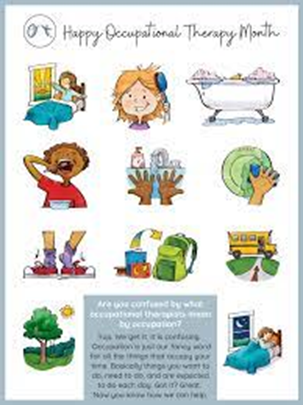 Τομείς έργων
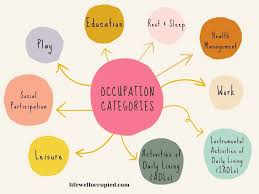 Εργοθεραπευτική αξιολόγηση
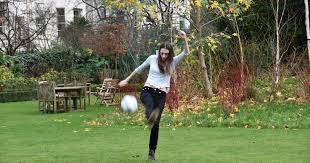 Mια εργοθεραπευτική αξιολόγηση μπορεί να αποτελέσει βασικό μέρος της διαγνωστικής διαδικασίας
Η ύπαρξη μιας διάγνωσης μπορεί: 
να βοηθήσει την εκτέλεση έργου, την εμπλοκή και τη συμμετοχή του ατόμου παρέχοντας μια εξήγηση για τις δυσκολίες που αντιμετωπίζει στην καθημερινή του ζωή και
οδηγώντας τους σε αξιόπιστες, σχετικές πηγές πληροφόρησης και υποστήριξης
επιτρέποντας την πρόσβαση σε θεραπεία και υπηρεσίες (π.χ. στην εκπαίδευση και την εργασία) (RCOT, 2021)
Διάγνωση DSM-5
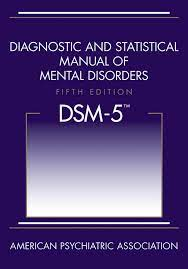 Στην αξιολόγηση και τη διάγνωση της DCD θα πρέπει να συμμετέχει γιατρός
Η διάγνωση γίνεται σύμφωνα με τα διαγνωστικά κριτήρια DSM-V (American Psychiatric Association 2013)
Οι ΕΘ χρησιμοποιούν ως τεκμήρια τα κριτήρια DSM :
 Κριτήριο Α: η απόκτηση και η εκτέλεση συντονισμένων κινητικών δεξιοτήτων είναι ουσιαστικά κάτω από το αναμενόμενο, δεδομένης της ηλικίας του ατόμου και των ευκαιριών εκμάθησης δεξιοτήτων.
 Κριτήριο Β: οι κινητικές δυσκολίες παρεμβαίνουν σημαντικά και επίμονα στην ικανότητα ενός ατόμου να εκτελεί τις κατάλληλες για την ηλικία του δραστηριότητες της καθημερινής ζωής.
 Κριτήριο Γ: τα συμπτώματα ήταν παρόντα από μικρή ηλικία και δεν αναπτύχθηκαν μετά από ασθένεια ή τραυματισμό.
Διάγνωση DSM-5
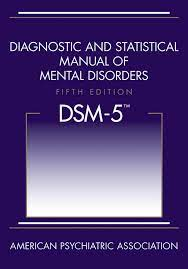 Η συμμετοχή ιατρού είναι απαραίτητη για την αξιολόγηση του κριτηρίου Δ,
για να εξεταστούν άλλες πιθανές εξηγήσεις για τις κινητικές δυσκολίες ενός ατόμου και να εντοπιστούν τυχόν συνυπάρχουσες καταστάσεις
Όταν δεν υπάρχει τοπική πρόσβαση σε ιατρική αξιολόγηση και το άτομο πληροί όλα τα άλλα κριτήρια:
ο ΕΘ θα πρέπει να δηλώσει ότι το άτομο πληροί τα κριτήρια Α, Β και Γ για τη διάγνωση DCD, αλλά απαιτείται ιατρική εξέταση για την αξιολόγηση του κριτηρίου Δ
Συνιστάται παραπομπή σε παιδίατρο ή στον γενικό ιατρό του ατόμου
Εάν οι δεξιότητες συντονισμού ενός ατόμου έχουν επιδεινωθεί και/ή υπάρχουν ενδείξεις ότι μπορεί να έχουν άλλη διαταραχή/κατάσταση, 
π.χ. διαταραχή ελλειμματικής προσοχής και υπερκινητικότητας (ΔΕΠΥ) ή αυτισμό, θα πρέπει να παραπέμπεται σε σχετική υπηρεσία για περαιτέρω διερεύνηση (RCOT, 2021)
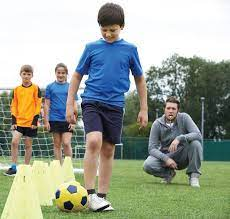 Εμπλοκή ΕΘ και Διάγνωση
Οι ΕΘ έχουν χορηγούν τυποποιημένες αξιολογήσεις κινητικότητας για να προσδιορίσουν αν ένα άτομο πληροί το διαγνωστικό κριτήριο Α της DCD (American Psychiatric Association 2013)
Στις αξιολογήσεις κινητικότητας μπορεί να συμμετέχουν και  φυσιοθεραπευτές κ.α. επαγγελματίες 
 Ενώ υπάρχουν τυποποιημένες αξιολογήσεις κινητικότητας για τα παιδιά, υπάρχει έλλειψη σε αντίστοιχες για ενήλικες
Όταν εργάζονται με ενήλικες, οι ΕΘ ως αποδεικτικά στοιχεία για το κριτήριο Α 
θα πρέπει να λαμβάνουν αναπτυξιακό ιστορικό και να χρησιμοποιούν ερωτηματολόγια αυτοαναφοράς και παρατηρήσεις ενός ατόμου που εκτελεί κινητικές δραστηριότητες (RCOT, 2021)
Εμπλοκή ΕΘ και Διάγνωση
Η διάγνωση της DCD δεν πρέπει να τίθεται με βάση τα αποτελέσματα μιας τυποποιημένης κινητικής αξιολόγησης και μόνο
Οι ΕΘ θα πρέπει να συλλέγουν πληροφορίες από πολλαπλές πηγές (συμπεριλαμβανομένου του ατόμου, οικογένειες/συνεργάτες, εκπαιδευτικούς και εργοδότες) 
χρησιμοποιώντας συνεντεύξεις, ερωτηματολόγια και παρατηρήσεις
για να προσδιορίσουν την έναρξη των κινητικών δυσκολιών (Κριτήριο Γ) και να αξιολογήσουν τον αντίκτυπο των κινητικού συντονισμού στην καθημερινή ζωή του ατόμου (Κριτήριο Β)
Η χρήση αυτών των εργαλείων στο πλαίσιο της διαδικασίας λήψης ιστορικού συνάδει με την επαγγελματική εστίαση στην εκτέλεση έργου και συμμετοχή (RCOT, 2021)
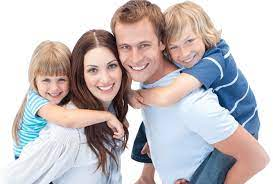 ΕΘ και διάγνωση DCD
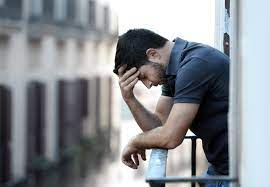 Οι αξιολογήσεις της εργοθεραπείας πρέπει να είναι ανθρωποκεντρικές και να εξετάζουν την επιρροή: 
των περιβαλλοντικών παραγόντων και των αξιών, 
της κουλτούρας, 
του υπόβαθρου και των ευκαιριών του ατόμου για μάθηση δεξιοτήτων στην απόδοσή του (συμπεριλαμβανομένων των τυποποιημένων αξιολογήσεων κίνησης) και 
τη συμμετοχή (RCOT, 2021)
ΕΘ και Διάγνωση DCD
Παρόλο που η DCD ορίζεται ως διαταραχή των κινητικών δεξιοτήτων, οι εργοθεραπευτές θα πρέπει να εξετάζουν:
τους συναφείς μη κινητικούς παράγοντες που επηρεάζουν την εκτέλεση έργου κατά τη διάρκεια της αξιολόγησής τους, συμπεριλαμβανομένων: 
των εκτελεστικών λειτουργιών (π.χ. μνήμη εργασίας), 
της κοινωνικής συμμετοχής και 
των ζητημάτων ψυχικής υγείας (συμπεριλαμβανομένου του άγχους και της κατάθλιψης) (RCOT, 2021)
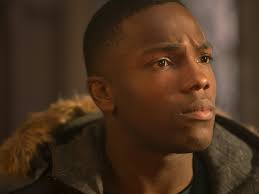 Εργοθεραπεία και DCD
Παρόλο που τα άτομα δεν χρειάζονται διάγνωση της DCD για να επωφεληθούν από την εργοθεραπεία, μια αξιολόγηση μπορεί να προάγει :
την αυτογνωσία, 
τη γνώση και 
τη βαθιά παρατήρηση
Αυτό διευκολύνει την αυτοδιαχείριση και τον εντοπισμό εύλογων προσαρμογών για την υποστήριξη της απόδοσης και της συμμετοχής
RCOT, (2021)
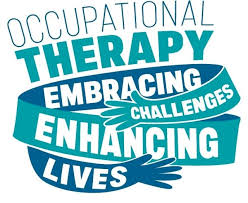 Ευρύτερος ρόλος της εργοθεραπείας στη διευκόλυνση της διάγνωσης της DCD
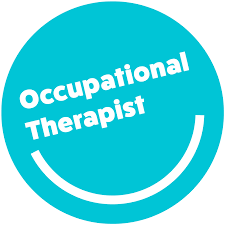 Οι ΕΘ θα πρέπει να συμβάλλουν στο σχεδιασμό και την προώθηση σαφώς καθορισμένων τοπικών φορέων για τη διάγνωση της DCD για παιδιά και ενήλικες
Οι ΕΘ μπορούν να συμβάλουν στη μείωση του κινδύνου δευτερογενών συνεπειών λόγω καθυστερημένης διάγνωσης της DCD
αναπτύσσοντας την ικανότητα των ατόμων που εργάζονται στην εκπαίδευση, την κατάρτιση κ.α. περιβάλλοντα να αναγνωρίζουν τα σημάδια της DCD και 
να ενθαρρύνουν τους επηρεαζόμενους να αναζητήσουν βοήθεια
Αυτό θα επιτρέψει το άτομο να έχει πρόσβαση σε βοήθεια, ώστε να μπορούν να ενσωματωθούν εύλογες προσαρμογές στην καθημερινή του ζωή
DCD & SI DISORDERS
Allen, S. & Casey, J. (2017) (n = 93) age 5 to 12:
Τα περισσότερα, αλλά όχι όλα, τα παιδιά με DCD παρουσίαζαν κάποιες δυσκολίες στην αισθητηριακή επεξεργασία και ολοκλήρωση 
που επηρέαζαν τη συμμετοχή τους στις καθημερινές δραστηριότητες
Οι δυσκολίες αισθητηριακής επεξεργασίας και ολοκλήρωσης διέφεραν σημαντικά μεταξύ των ατόμων με και χωρίς συννοσηρή διαταραχή του αυτιστικού φάσματος
88% παρουσίασε κάποιες ή συγκεκριμένες διαφορές στην αισθητηριακή επεξεργασία και ολοκλήρωση
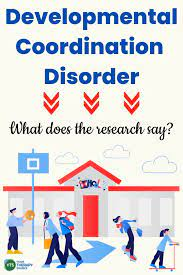 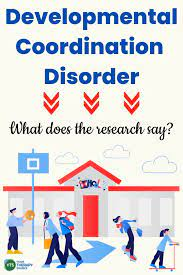 DCD & SI DISORDERS
Δεν παρατηρήθηκε εμφανής σχέση μεταξύ του κινητικού συντονισμού και της αισθητηριακής επεξεργασίας και ολοκλήρωσης
Το πλήρες δείγμα παρουσίασε υψηλά ποσοστά κάποιων δυσκολιών 
στην κοινωνική συμμετοχή, 
την ακουστική επεξεργασία, 
την συνειδητοποίηση σώματος, 
την ισορροπία και την κίνηση, καθώς και 
τον κινητικό σχεδιασμό και τον ιδεασμό
Επιπλέον, τα παιδιά με συνυπάρχουσα διαταραχή του αυτιστικού φάσματος εμφάνισαν υψηλά ποσοστά δυσκολιών με την απτική και την οπτική επεξεργασία
DCD & SMD (Sensory Modulation Dysfunction)
Η DCD και η Δυσλειτουργία Αισθητηριακής Ρύθμισης (SMD) αποτελούν διαταραχές της Αισθητηριακής Ολοκλήρωσης (SI) 
Οι ΕΘ χρησιμοποιούν ένα πλαίσιο SI για να καθοδηγήσουν την κλινική πρακτική
Οι διαταραχές αυτές έχουν ερευνηθεί και τεκμηριωθεί ευρέως ως ξεχωριστές διαταραχές ανεπαρκούς αισθητηριακής επεξεργασίας
Η συνύπαρξη αυτών των διαταραχών έχει επίσης αναφερθεί ως ταυτόχρονη και περιγράφονται ως τέτοιες
Η SMD θεωρείται ως η τάση για υπερβολική ή ελλιπή ανταπόκριση στις αισθητηριακές πληροφορίες και η DCD έχει επιβεβαιωμένη σχέση με την ανεπαρκή αισθητηριακή διάκριση (Buitendag, 2010)
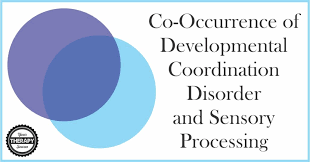 Η Αισθητηριακή ολοκλήρωση είναι μια νευρολογική διαδικασία, η ικανότητα του εγκεφάλου να ερμηνεύει και να οργανώνει πληροφορίες που δέχεται από τα αισθητηριακά συστήματα:

οπτικό, 
ακουστικό, 
γευστικό, 
οσφρητικό, 
απτικό, 
αιθουσαίο, 
ιδιοδεκτικό, (Ayres, 1979) και 
από την ενδοδεκτικότητα (interoception)
Προσέγγιση Αισθητηριακής Ολοκλήρωσης και Διαταραχές Αισθητηριακής Επεξεργασίας σε όλη την Διάρκεια ζωής: Ο ρόλος της εργοθεραπείας
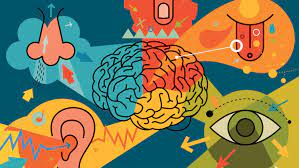 Τι ειναι η αισθητηριακη ολοκληρωση (SI)
…η διαδικασία τηςοργάνωσης αισθητηριακών ερεθισμάτων ώστε ο εγκέφαλος να παράγει: 

κατάλληλη απόκριση του σώματος
χρήσιμες αντιλήψεις, 
συναισθήματα, 
Σκέψεις 
(Ayres, 2005/1976) ΑΟΤΑ The American  Occupational Therapy Association, Inc.
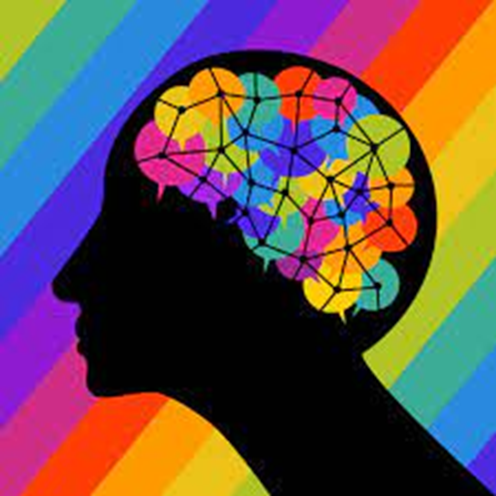 Η Αισθητηριακή Επεξεργασία
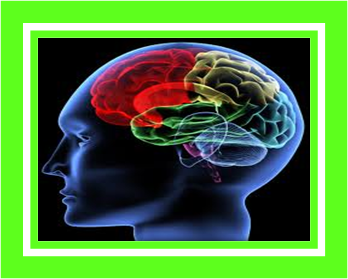 αναφέρεται:
 στον τρόπο που το νευρικό μας σύστημα επεξεργάζεται τα αισθητηριακά ερεθίσματα

με στόχο την προσαρμογή του ατόμου στο περιβάλλον και την εμπλοκή του σε σκόπιμες καθημερινές δραστηριότητες 
(Johnson Ecker & Parham, 2000)
ΑΚΑΔΗΜΑΙΚΗ
ΜΑΘΗΣΗ
ΓΝΩΣΤΙΚΕΣ ΛΕΙΤΟΥΡΓΙΕΣ
ΝΟΗΣΗ
Δ.Κ.Ζ.
ΣΥΜΠΕΡΙΦΟΡΑ
ΑΝΤΙΛΗΠΤΙΚΟΚΙΝΗΤΙΚΗ
ΑΝΑΠΤΥΞΗ
ΑΚΟΥΣΤΙΚΕΣ
ΓΛΩΣΣΙΚΕΣ 
ΔΕΞΙΟΤΗΤΕΣ
ΟΠΤΙΚΟ-
ΧΩΡΙΚΗ
ΑΝΤΙΛΗΨΗ
ΛΕΙΤΟΥΡΓΙΕΣ
ΠΡΟΣΟΧΗΣ
ΣΥΝΤΟΝΙΣΜΟΣ
ΧΕΡΙ-ΜΑΤΙ
ΟΠΤΙΚΟΚΙΝΗΤΙΚΟΣ
ΣΥΝΤΟΝΙΣΜΟΣ
ΣΤΑΣΙΚΕΣ 
ΠΡΟΣΑΡΜΟΓΕΣ
ΑΙΣΘΗΤΙΚΟΚΙΝΗΤΙΚΗ
ΑΝΑΠΤΥΞΗ
ΙΚΑΝΟΤΗΤΑ ΓΙΑ
ΣΚΑΝΑΡΙΣΜΑ
ΕΡΕΘΙΣΜΑΤΩΝ
ΣΧΗΜΑ 
ΣΩΜΑΤΟΣ
ΩΡΙΜΑΝΣΗ
ΑΝΤΑΝΑΚΛΑΣΤΙΚΩΝ
ΑΝΤΙΛΗΨΗ
ΤΩΝ 2 ΠΛΕΥΡΩΝ
ΣΩΜΑΤΟΣ
ΑΣΦΑΛΕΙΑ 
ΣΤΗ ΣΤΑΣΗ
ΚΙΝΗΤΙΚΟΣ 
ΣΧΕΔΙΑΣΜΟΣ
ΑΙΣΘΗΤΗΡΙΑΚΑ
ΣΥΣΤΗΜΑΤΑ
ΟΣΦΡΗΤΙΚΟ
ΟΠΤΙΚΟ
ΓΕΥΣΤΙΚΟ
ΑΚΟΥΣΤΙΚΟ
ΑΠΤΙΚΟ
ΙΔΙΟΔΕΚΤΙΚΟ
ΑΙΘΟΥΣΑΙΟ
ΚΕΝΤΡΙΕνΕνΚΟ ΝΕΥΡΙΚΟ ΣΥΣΤΗΜΑ
ΠΥΡΑΜΙΔΑ ΜΑΘΗΣΗΣ 
                (Williams & Shellenberger )
ΑΙΣΘΗΤΗΡΙΑΚΟ ΣΥΣΤΗΜΑ
ΑΙΣΘΗΣΗ
ΥΠΟΔΟΧΕΙΣ
ΑΦΗ,ΑΠΑΛΟ ΑΓΓΙΓΜΑ
ΘΕΡΜΟΤΗΤΑ,ΠΟΝΟΣ
ΒΑΘΕΙΑ ΠΙΕΣΗ
ΔΕΡΜΑ,ΔΙΑΦΟΡΟΙ
 ΥΠΟΔΟΧΕΙΣ
ΔΕΡΜΑΤΟΣ
ΑΠΤΙΚΟ
ΟΠΤΙΚΟ
ΜΑΤΙ (ΡΑΒΔΙΑ ΚΩΝΙΑ)
ΟΡΑΣΗ
ΜΥΤΗ 
ΟΣΦΡΗΤΙΚΟΙ ΥΠΟΔΟΧΕΙΣ
ΟΣΦΡΗΤΙΚΟ
ΟΣΦΡΗΣΗ
ΓΛΩΣΣΑ
ΓΕΥΣΤΙΚΟΙ ΚΑΛΥΚΕΣ
ΓΕΥΣΤΙΚΟ
ΓΕΥΣΗ
ΑΥΤΙ
(ΚΟΧΛΙΑΣ)
ΑΚΟΗ
ΑΚΟΥΣΤΙΚΟ
ΜΥΕΣ &
ΑΡΘΡΩΣΕΙΣ
ΘΕΣΗ ΚΑΙ ΚΙΝΗΣΗ
ΤΟΥ ΣΩΜΑΤΟΣ ΣΤΟ ΧΩΡΟ
ΙΔΙΟΔΕΚΤΙΚΟ
ΑΥΤΙ  (ΗΜΙΚΥΚΛΙΟΙ 
ΣΩΛΗΝΕΣ+ΩΤΟΛΙΘΟΙ)
ΒΑΡΥΤΗΤΑ-ΙΣΟΡΡΟΠΙΑ
ΘΕΣΗ ΚΕΦΑΛΙΟΥ ΣΤΟ ΧΩΡΟ
ΑΙΘΟΥΣΑΙΟ
ΣΠΛΑΧΝΙΚΟ ΣΥΣΤΗΜΑ-ενδοδεκτικότητα
ΣΠΛΑΧΝΑ
ΑΙΜΟΦΟΡΑ ΑΓΓΕΙΑ
ΚΑΡΔΙΑΚΟΣ ΡΥΘΜΟΣ
ΑΝΑΠΝΟΗ  ΠΙΕΣΗ ΑΙΜΑΤΟΣ
Αιθουσαίο και Ιδιοδεκτικό Σύστημα
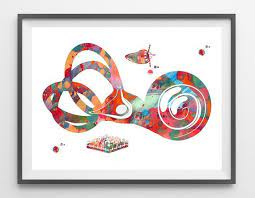 Το αιθουσαίο σύστημα, σχετίζεται με την ισορροπία και τη βαρύτητα, επηρεάζει :
το μυϊκό σύστημα, 
τη στάση σώματος και 
την προσοχή
Το ιδιοδεκτικό σχετίζεται με την κίνηση και τη θέση του σώματος και είναι σημαντικό για την ανάπτυξη: 
της λεπτής και 
αδρής κινητικότητας των μυών 

(Dunn, 1999, 2006).
Ενδοδεκτικότητα(interoception)
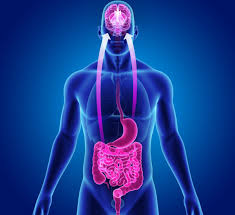 Λιγότερο γνωστή αίσθηση που βοηθά στην κατανόηση και αίσθηση του τι συμβαίνει μέσα στο σώμα
Αφορά την ικανότητα ενός ανθρώπου να αντιλαμβάνεται την εσωτερική φυσιολογία του και να είναι ευαίσθητος στα εσωτερικά ερεθίσματα του σώματός του, π.χ. 
στην αναπνοή, 
σε ένα πόνο ή σε μια αλλαγή του ρυθμού της καρδιάς του λόγω φόβου, 
της ασθένειας, 
της κούρασης, 
του κνησμού κ.α.. εσωτερικών αισθήσεων
Σε δυσλειτουργίας το άτομο δυσκολεύεται να αισθανθεί πείνα, κορεσμό, ζέστη, κρύο ή δίψα και σχετίζεται άμεσα με την αυτορρύθμιση (Farb et al., 2015. Mallorquí-Bagué et al., 2014).
Αισθητηριακή Ολοκλήρωση (SI)
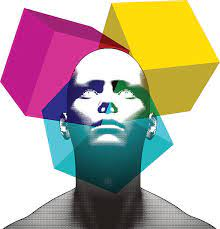 περιλαμβάνει την αντίληψη, τη ρύθμιση, την οργάνωση και την ερμηνεία των αισθήσεων για τη βελτιστοποίηση της εκτέλεσης έργου και της συμμετοχής
Η καλή ρύθμιση και η κατάλληλη λειτουργικότητα των αισθητηριακών συστημάτων συμβάλλουν σε σημαντικά αποτελέσματα σε:
κοινωνικο-συναισθηματικό, 
σωματικό και 
κινητικό τομέα, 
στην επικοινωνία, 
την αυτοφροντίδα, στην ανάπτυξη και διατήρηση των νοητικών και προσαρμοστικών δεξιοτήτων
ΔΙΑΤΑΡΑΧΕΣ ΣΤΗΝ ΑΙΣΘΗΤΗΡΙΑΚΗ ΕΠΕΞΕΡΓΑΣΙΑ
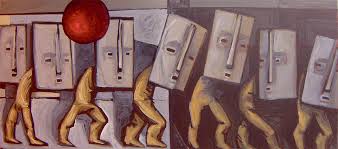 …διαταραχή στην Α.Ο. επιφέρει δυσκολίες στη μάθηση, την ανάπτυξη ή τη συμπεριφορά
Eλλείμματα SI …
μπορεί να δημιουργήσουν προκλήσεις και στην εκτέλεση δραστηριοτήτων καθημερινής ζωής (ΔΚΖs), εκτός από :
την ανάπτυξη, 
τη μάθηση, 
το παιχνίδι, 
την εργασία, 
την κοινωνικοποίηση και 
την εμφάνιση κατάλληλης συμπεριφοράς (Schaff & Smith Roley, 2006).
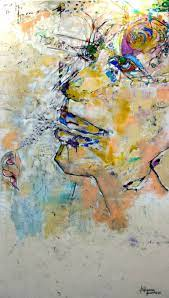 Διαταραχές SI και ρύθμισης
συχνά οδηγούν τα άτομα:
να έχουν ακραίες υπερβολικές αντιδράσεις σε αυτά που οι άλλοι θεωρούν ήπια ερεθίσματα ή 
να «κλείνουν» εντελώς και να αποσυνδέονται
Οι διαφορές στην ερμηνεία των ερεθισμάτων μπορεί να επηρεάσουν :
τις κινητικές δεξιότητες και 
το συντονισμό, 
περιορίζοντας περαιτέρω την εμπλοκή και τη συμμετοχή
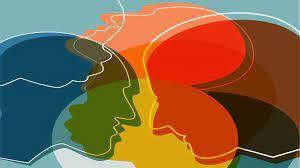 Θεωρία και παρέμβαση SI
παρέχουν :
προσέγγιση βασισμένη στις νευροεπιστήμες για αντιμετώπιση διαταραχών SI

Χρησιμοποιούνται & πρόσθετες προσεγγίσεις από τη θεωρία της Ayres 
για την υποστήριξη των αισθητηριακών λειτουργιών
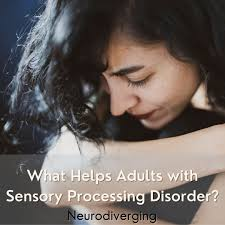 Διαταραχές SI
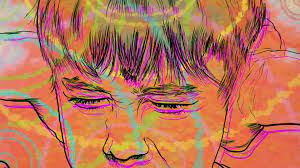 Χωρίς παρέμβαση, οι διαταραχές SI συνεχίζονται και στην ενήλικη ζωή και :
επηρεάζουν την εκτέλεση έργου, τις σχέσεις και τις γενικές λειτουργικές ικανότητες (Kinnealey, Koenig, & Smith, 2011)

θεραπευτές με εκπαίδευση εισαγωγικού επιπέδου αντιμετωπίζουν τον άμεσο αντίκτυπο της δυσλειτουργίας της αισθητηριακής επεξεργασίας σε καθημερινές δραστηριότητες και συμπεριφορά

θεραπευτές με προχωρημένη κατάρτιση σε SI παρέχουν παρέμβαση για τις υποκείμενες νευροβιολογικές διεργασίες 
που εμπλέκονται στην αισθητηριακή επεξεργασία και ολοκλήρωση για να επηρεάσουν τα μακροπρόθεσμα αποτελέσματα
Παρεμβάσεις Εργοθεραπείας
Συνεργασία με οικογένειες, γιατρούς, κ.α. επαγγελματίες (νοσηλευτές, ΛΘ, ΦΘ, ψυχολόγους, εργοδότες κ.α.) 
για καθορισμό ανάγκης εξειδικευμένης αξιολόγησης και παρέμβασης
Προσδιορισμός και τροποποίηση 
αισθητηριακών και περιβαλλοντικών εμποδίων που περιορίζουν την εκτέλεση και τη συμμετοχή σε καθημερινές δραστηριότητες, και 
των ατομικών δυνατών σημείων και υποστηρίξεων
Εκπαίδευση και προτάσεις δραστηριοτήτων για την υποστήριξη των 
αισθητηριακών, 
κινητικών και 
συμπεριφορικών αναγκών
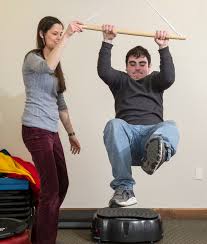 Παρεμβάσεις Εργοθεραπείας
Προσδιορισμός /παροχή προσαρμοστικών αισθητηριακών & κινητικών στρατηγικών & παρεμβάσεων με ποικίλες αισθητηριακές προσεγγίσεις 
για διευκόλυνση συμμετοχής στις καθημερινές ρουτίνες και κοινωνικές αλληλεπιδράσεις
Συμβολή σε αύξηση της αυτογνωσίας για τον αντίκτυπο των αισθητηριακών & κινητικών παραγόντων 
στις καθημερινές δραστηριότητες & πραγματικές καταστάσεις της ζωής, & 
παροχή τρόπων αντιμετώπισης των προκλήσεων αισθητηριακής επεξεργασίας (Mori, 2015)
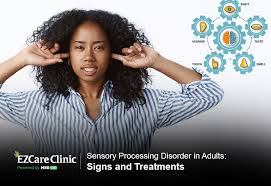 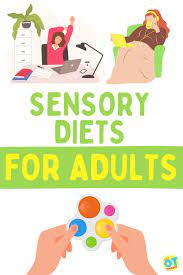 θετικές επιδράσεις στη σχέση μεταξύ ευεξίας και αισθητηριακών παρεμβάσεων 

στη διάθεση, 
την κοινωνική εμπλοκή και 
την εμπλοκή στο έργο

Οι αισθητηριακές δίαιτες μπορούν να εφαρμοστούν στα καθημερινά περιβάλλοντα του σπιτιού, με αποτελέσματα συγκρίσιμα με τις συνεδρίες σε ειδικά αισθητηριακά δωμάτια με εξατομικευμένη υποστήριξη 
(Haigh και Mytton, 2016)
Αισθητηριακές παρεμβάσεις
παρέχει τον απαραίτητο συνδυασμό των αισθητηριακών εισροών για το νευρικό σύστημα ενός ατόμου ώστε να είναι σε ισορροπία

Όταν το ΝΣ του ατόμου είναι κατάλληλα οργανωμένο, μπορεί να επιτύχει 
καλύτερη προσοχή στα καθήκοντα, 
κατάλληλες συμπεριφορές και 
Καλύτερη εκτέλεση στις δραστηριότητες (Wilbarger, 1995)

Πολλές δραστηριότητες μπορούν να προσφέρουν αισθητηριακές πληροφορίες, αλλά για μερικά άτομα χρειάζεται εξατομικευμένη αισθητηριακή δίαιτα, καθ’ όλη τη διάρκεια της ημέρας
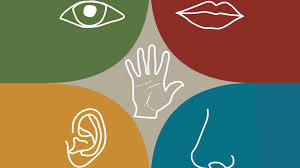 Αισθητηριακή Δίαιτα (Sensory Diet)
Γευστική /Οσφρητική επεξεργασία 
Κινητική Επεξεργασία
Οπτική Επεξεργασία
Απτική Επεξεργασία
Επίπεδο Δραστηριοποίησης
Ακουστική Επεξεργασία
Sensory profile (Πάντα, Συχνά, μερικές φορές, Σπάνια, Ποτέ)
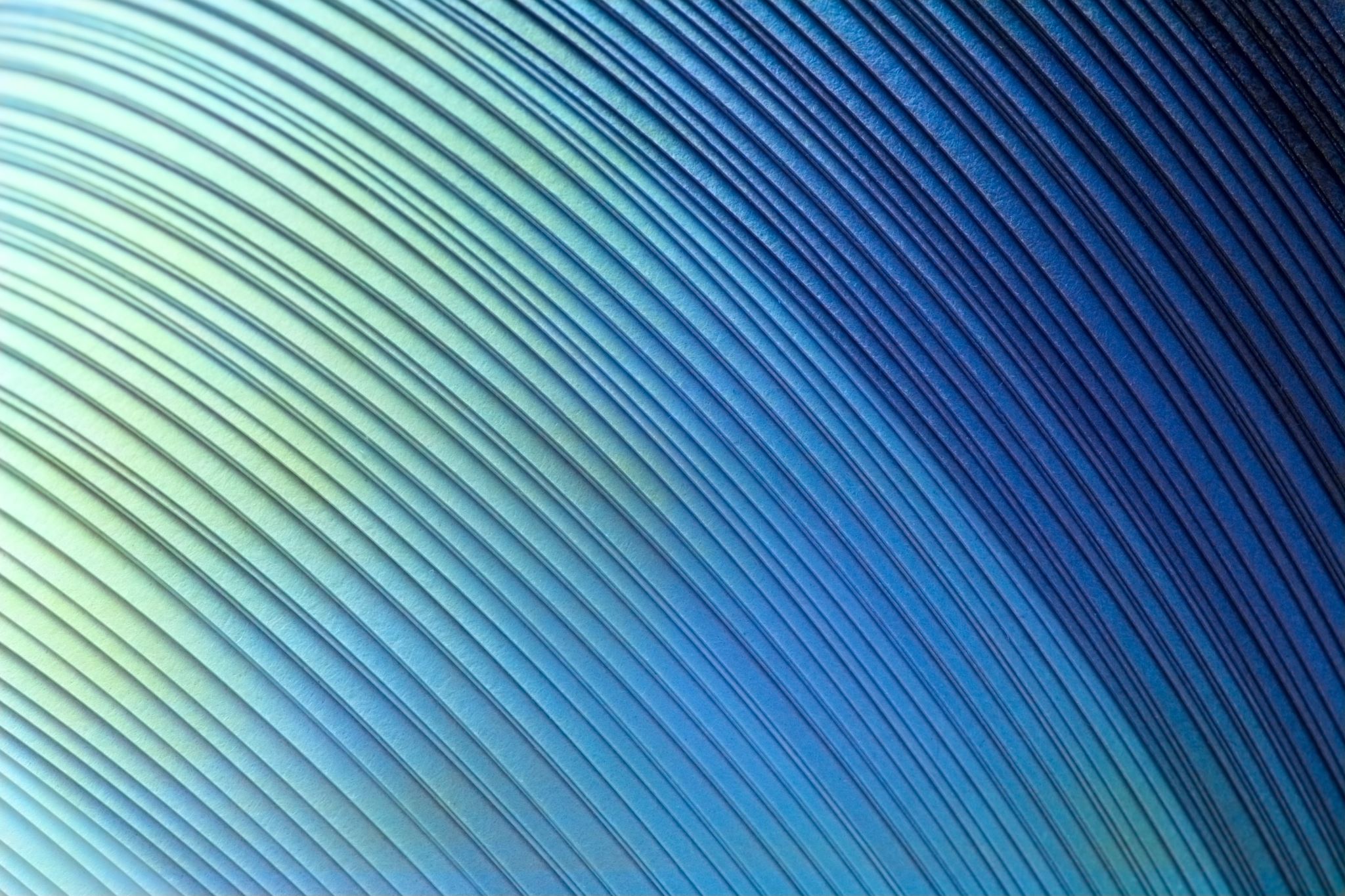 Sensory profile
Ενδεικτικές αισθητηριακές δίαιτες
Χαμηλή εγγραφή- Υψηλά σκορ
Χαμηλή εγγραφή- χαμηλά σκορ
δεν χάνετε μεν το αισθητηριακό ερέθισμα, χωρίς όμως αυτό να σημαίνει υποχρεωτικά ότι ερεθίζεστε από αυτό και ότι το προσέχετε για να το καταγράψετε
Αναζήτηση αίσθησης- Υψηλά σκορ
Αναζήτηση αίσθησης –χαμηλά σκορ
Αισθητηριακή ευαισθησία
Αισθητηριακή ευαισθησία-Χαμηλά σκορ
Αποφυγή αίσθησης-Υψηλή σκορ
Αποφυγή αίσθησης- χαμηλό σκορ
Allen, S. & Casey, J. (2017). Developmental coordination disorders and sensory processing and integration: Incidence, associations and co-morbidities. British Journal of Occupational Therapy, 80(9), 549-557 https://doi.org/10.1177/0308022617709183
American Occupational Therapy Association, (2023). About Occupational Therapy. https://www.aota.org/about/for-the-media/about-occupational-therapy.
American Occupational Therapy Association. (2020). Occupational therapy practice framework: Domain and process (4th ed.). American Journal of Occupational Therapy, 74(Suppl. 2), 7412410010. https://doi.org/10. 5014/ajot.2020.74S2001.
American Psychiatric Association (2013) Diagnostic and statistical manual of mental disorders: DSM-–5.Arlington, VA. USA: American Psychiatric Publishing Inc.
Ayres, A. J. (2005/1976). Sensory integration and the child. Los Angeles: Western Psychological Services.
Blank R, Barnett A, Cairney J, Green D, Kirby A, Polatajko H, Vincon S (2019) International clinical practice recommendations on the definition, diagnosis, assessment, intervention, and psychosocial aspects of developmental coordination disorder. Developmental Medicine and Child Neurology. 61(3): 242–285.
Buitendag, K. (2010). The relationship between developmental dyspraxia and sensory responsivity in children aged four years through eight years, Part I. South African Journal of Occupational Therapy, 40(3)
Cleaton M, Lorgelly P, Kirby A (2020) Developmental coordination disorder in UK children aged 6–19 years: estimating the cost. British Journal of Occupational Therapy. 83(1): 29–40.
Dunn, W. (1999). Sensory Profile User's Manual. San Antonio: The Psychological Corporation.
Dunn, W. (2006). Sensory Profile Supplement user's manual. San Antonio, TX: Psychological Corporation.
Farb, N. A., Daubenmier, J. J., Price, C. J., Gard, T., Kerr, C. E., Dunn, B. D., et al. (2015). Interoception, contemplative practice, and health. Front. Psychol. 6, 763.
Βιβλιογραφικές αναφορές
Jegadeesan, T. & Nagalakshmi, P. (2020). Effect of Sensory Integration Approach on Children with Dyspraxia. Indian Journal of Public Health Research & Development, 11(12). 
Kirby A, Williams N, Thomas M, Hill E (2013) Self-reported mood, general health, wellbeing, and employment status in adults with suspected DCD. Research in Developmental Disabilities. 34(4): 1357–64.
Lingam R, Hunt L, Golding J, Jongmans M, Emond A (2009) Prevalence of developmental coordination disorder using the DSM-IV at 7 years of age: a UK population-based study. Pediatrics.123(4): e693–700.
Mallorquí-Bagué, N., Garfinkel, S.N., Engels, M., Eccles, J.A., Pailhez, G., Bulbena, A., & Critchley, H.D. (2014). Neuroimaging and psychophysiological investigation of the link between anxiety, enhanced affective reactivity and interoception in people with joint hy-permobility. Frontiers in Psychology, 5, 1162.
Mori, A.B. (2015). American Occupational Therapy Association. 
Royal College of Occupational Therapists, [RCOT] (2021). A quick guide for occupational therapists: Diagnosis of developmental coordination disorder in children and adults.
Royal College of Occupational Therapists (2021) Professional standards for occupational therapy practice, conduct and ethics. London: RCOT.S
Schaff, R. C., & Smith Roley, S. (2006). Sensory integration: Applying clinical reasoning to practice with diverse population. Austin, TX: Pro-Ed. 
van Hoorn JF, Schoemaker MM, Stuive I, Dijkstra PU, Rodrigues Trigo Pereira F, van der Sluis CK, Hadders-Algra M. (2020). Risk factors in early life for developmental coordination disorder: a scoping review. Dev Med Child Neurol. 2021 May;63(5):511-519. doi: 10.1111/dmcn.14781. 
Wilbarger, P. (1995). The Sensory Diet: Activity Programs Based on. Sensory Processing Theory. American Occupational Therapy Association. 18(2), 1-3.
World Health Organisation (2001) International classification of functioning, disability and health (ICF). Geneva, Switzerland: WHO.
Βιβλιογραφικές Αναφορές
ΣΑΣ ΕΥΧΑΡΙΣΤΩ ΓΙΑ ΤΗΝ ΠΡΟΣΟΧΗ ΣΑΣ
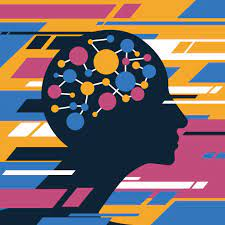